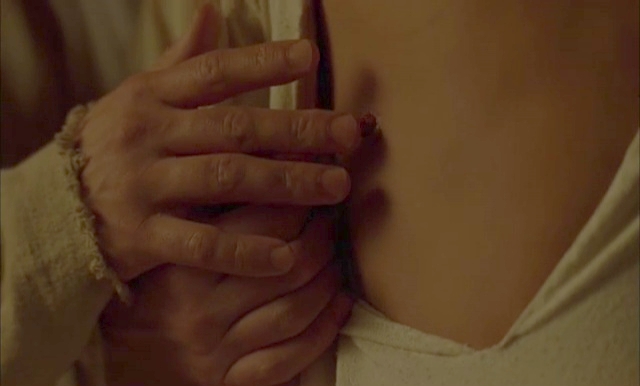 »Tomaž, daj svojo rokoin jo položi v mojo stran.«Jn 20, 27
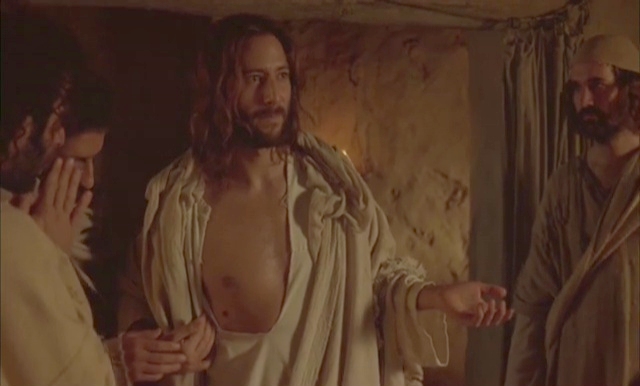 Očetovo usmiljenje se rodi iz poveličanih ran vstalega Jezusa.
Papež Frančišek razloži:
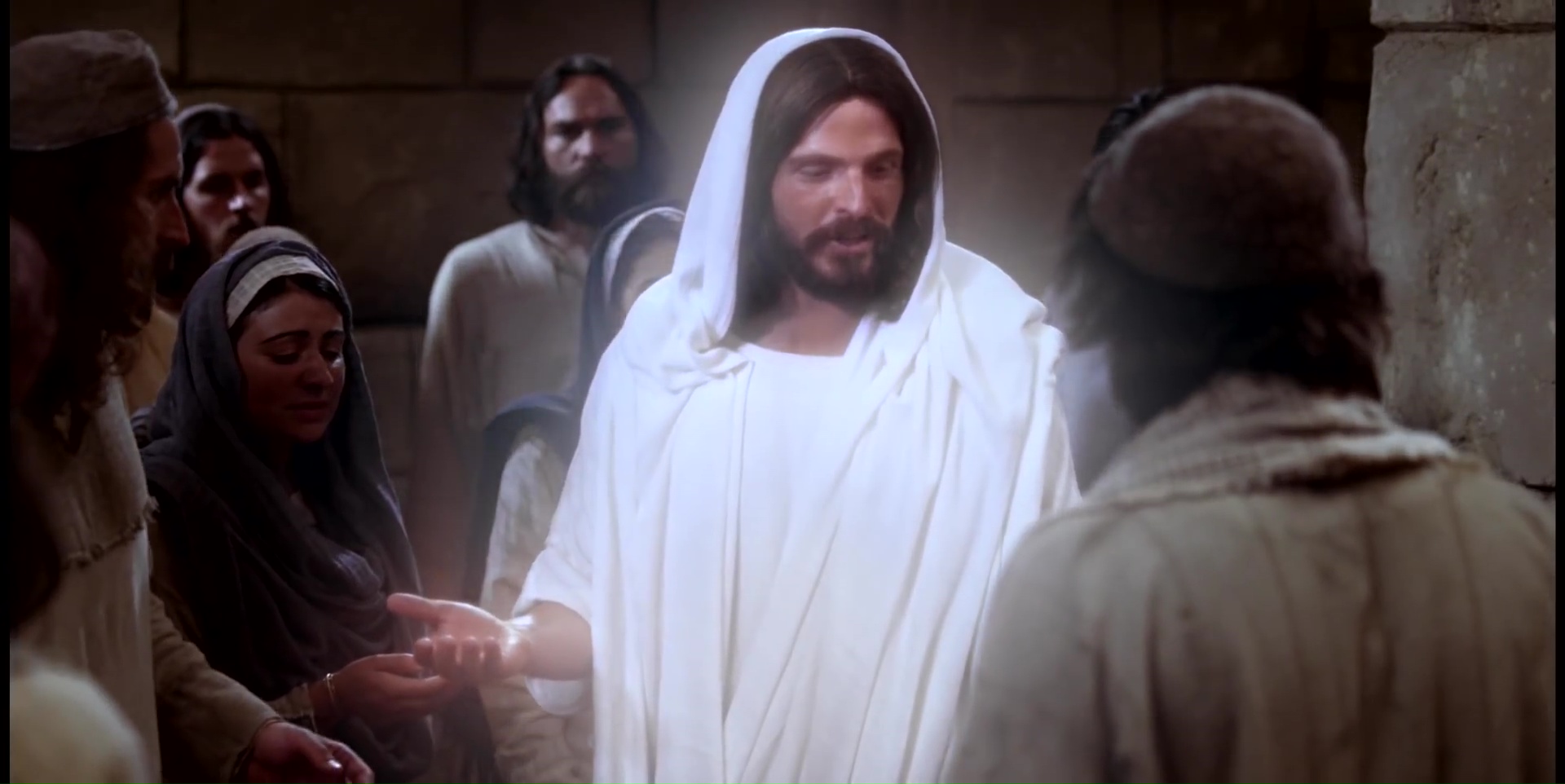 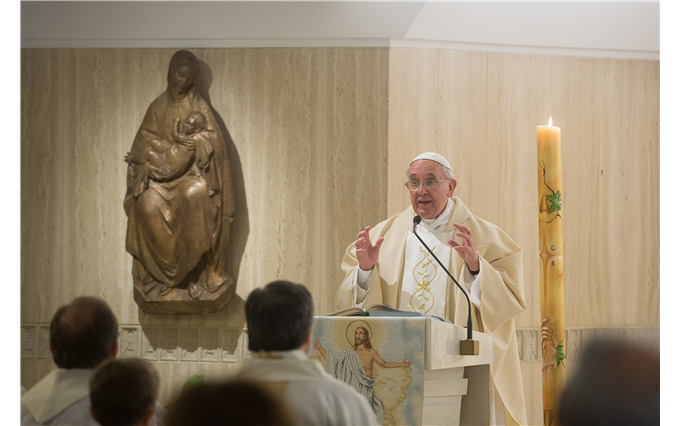 »Ko se Jezus vrne v nebesa, prinese Očetu v dar svoje rane.
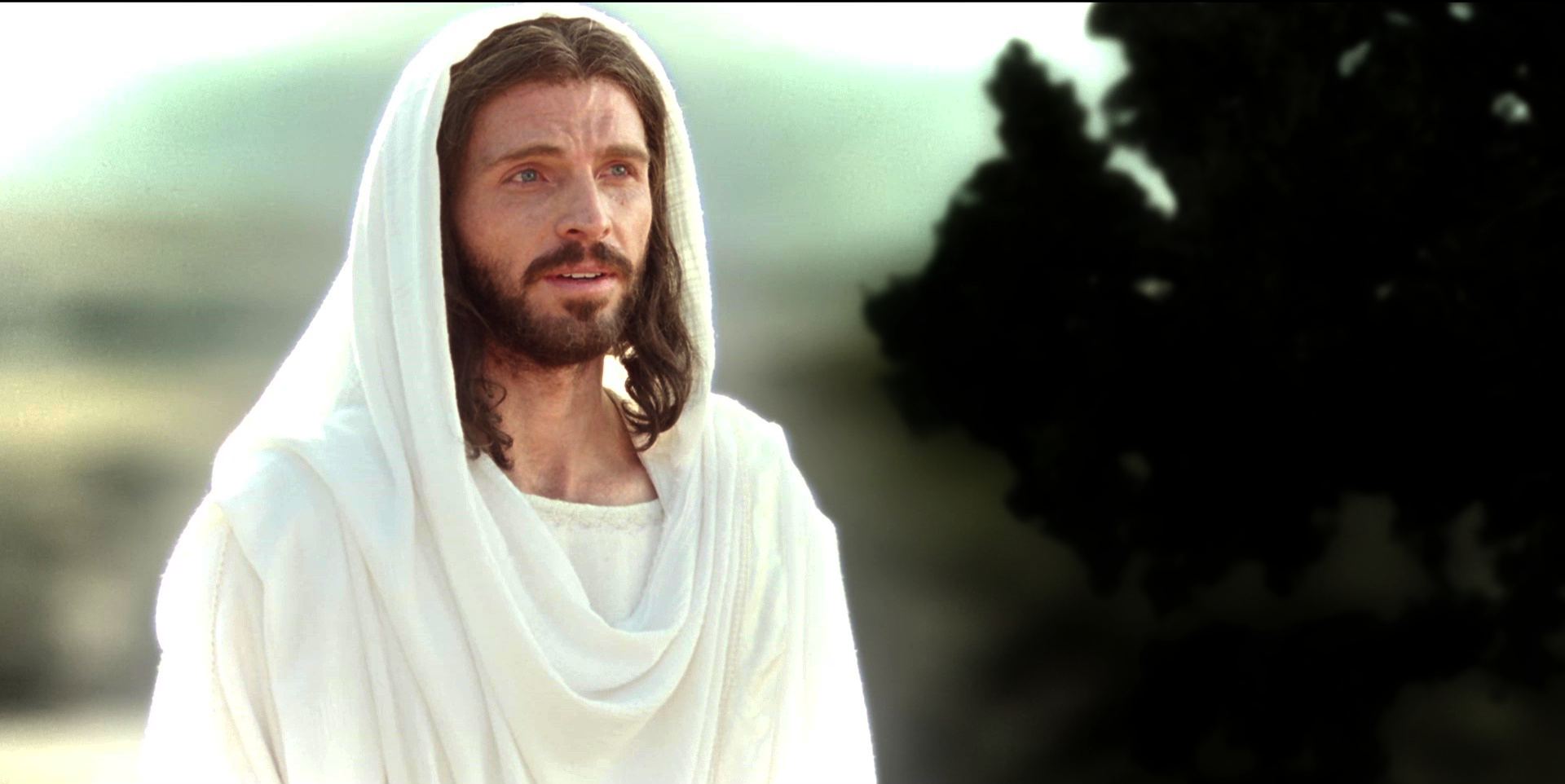 Njegovo telo je prelepo,                               brez podpludb, brez brazgotin bičanja, a ohrani rane.
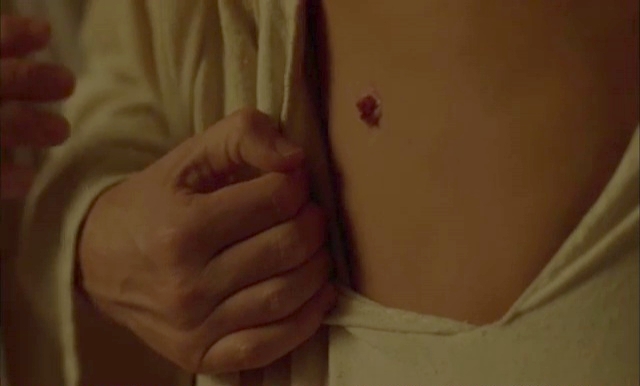 Očetu pokaže rane in mu reče:                   “Glej, Oče, to je cena odpuščanja, ki ga ti deliš.”
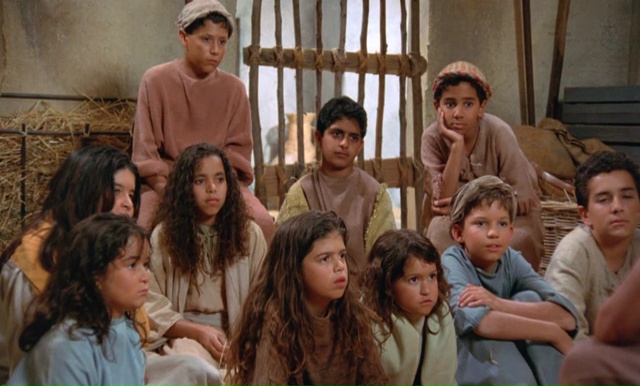 Ko Oče gleda Jezusove rane, nam vedno odpusti, ne zato ker bi bili dobri,                         ampak zato, ker je Jezus plačal za nas.
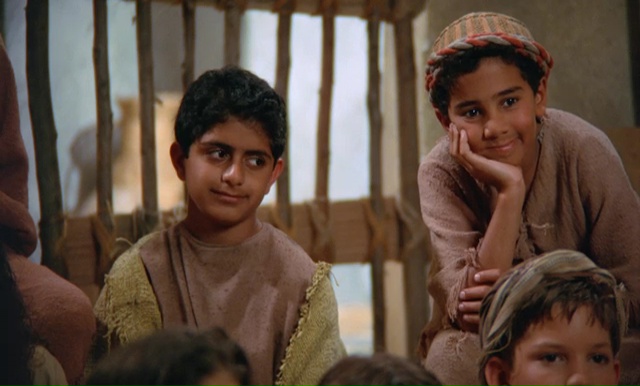 Ko Oče gleda Jezusove rane, postane bolj usmiljen.
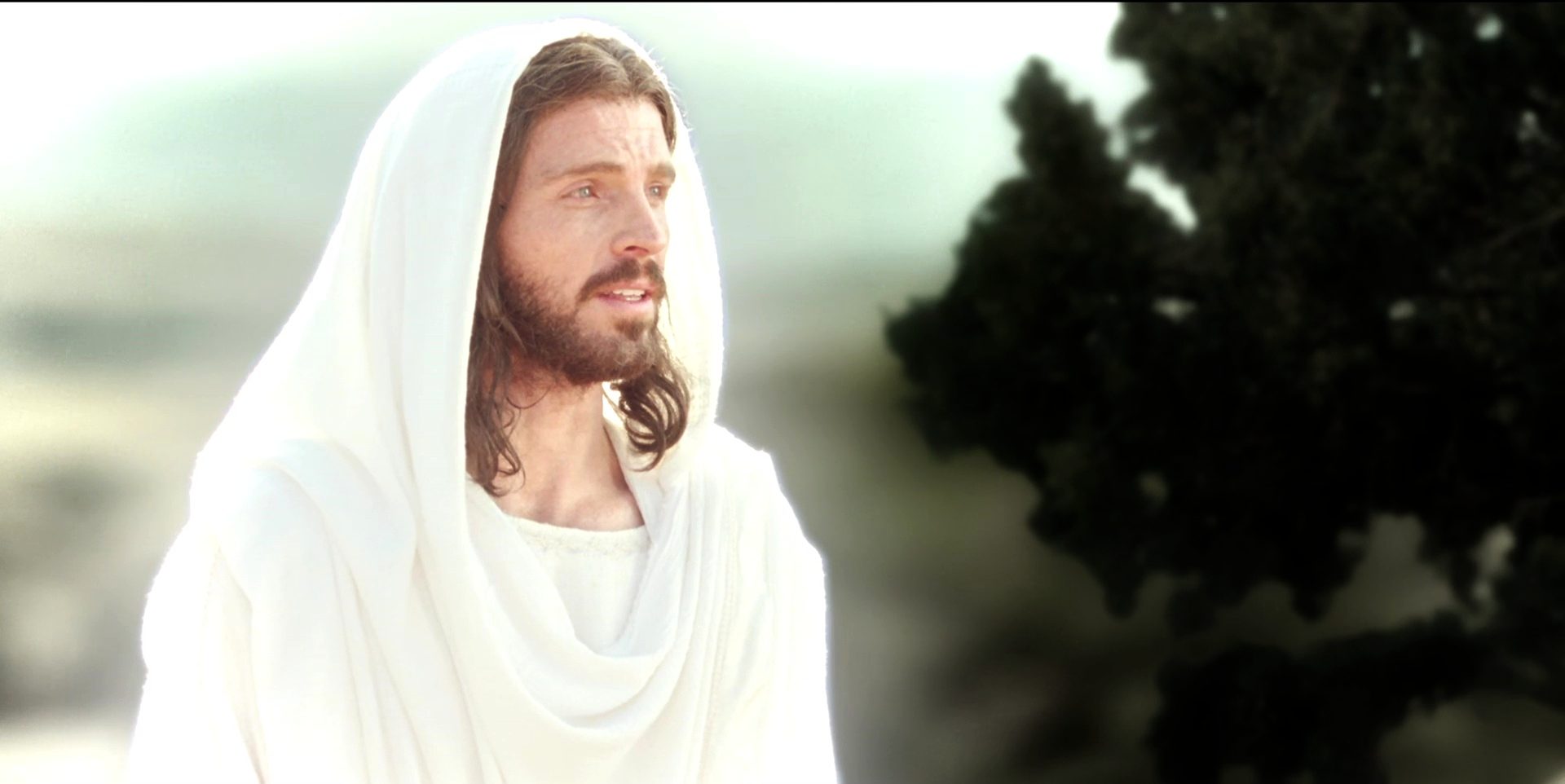 Jezusovo veliko delo v nebesih je danes to, da Očetu kaže ceno odpuščanja: svoje rane.
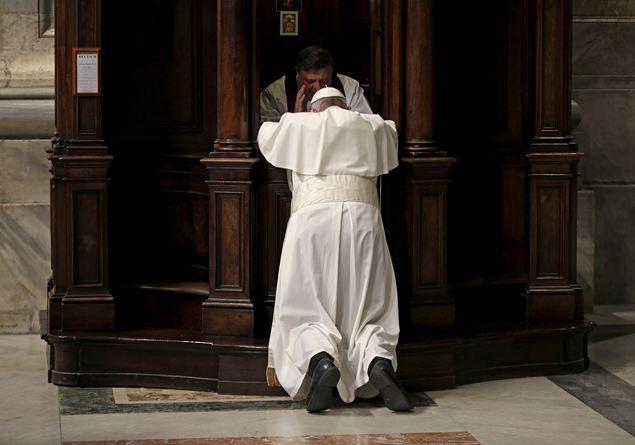 To je lepo! Pomaga nam, da se ne bojimo prositi odpuščanje.
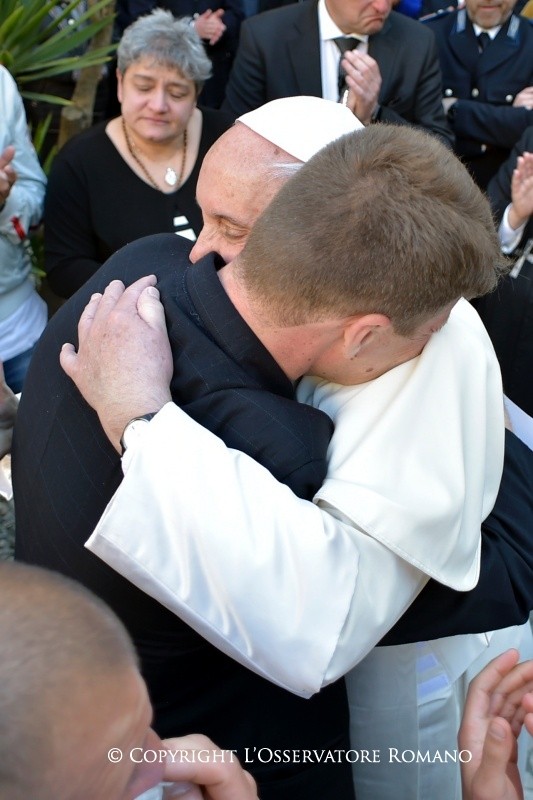 Očevedno odpušča, ker gleda Jezusove rane.
Vidi naš greh in ga odpusti.«
Na Svetovnem Dnevu Mladih 2016 
je Natalija povedala tole izkušnjo:
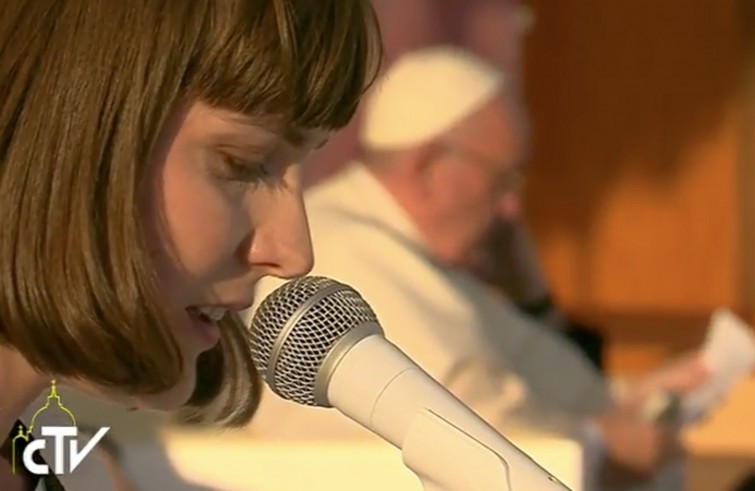 »Bila sem glavna urednica modne revije in 20 let nisem imela nobenega opravka s Cerkvijo.
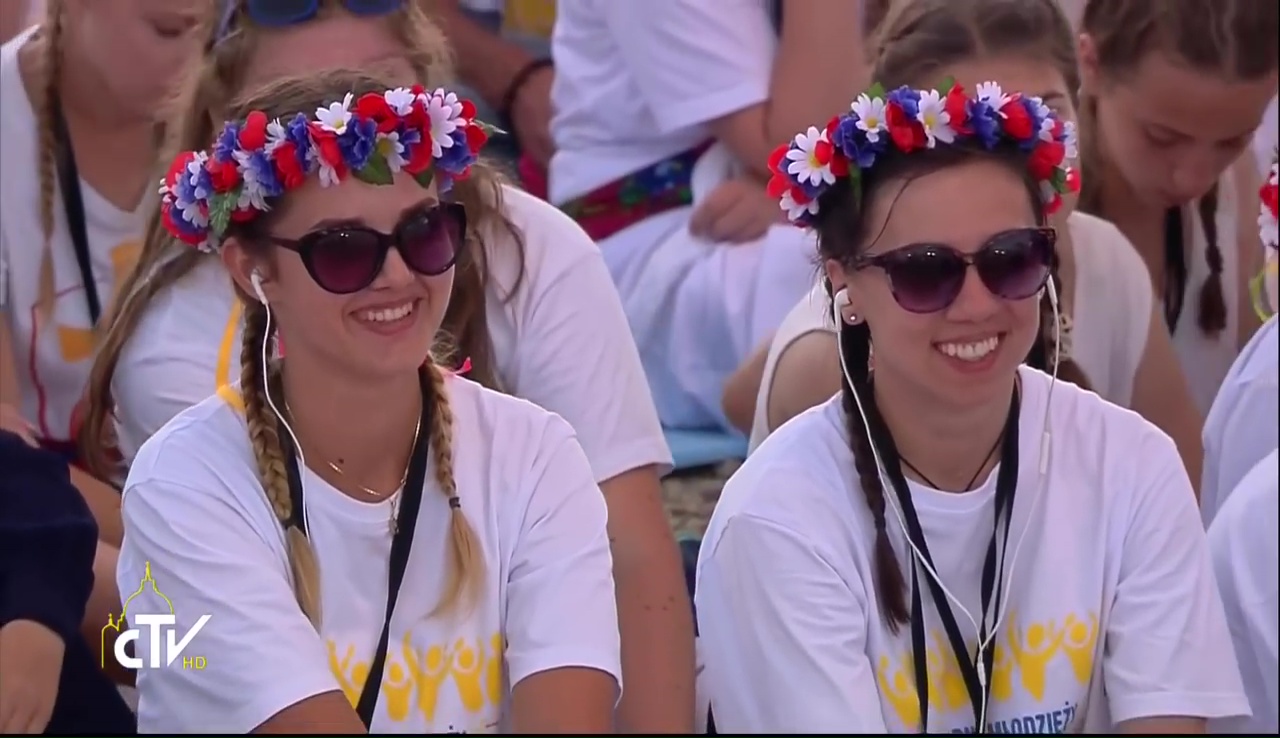 Bila sem uspešna na delu, družila sem se z lepimi fanti, hodila po prireditvah              in to je bil smisel mojega življenja.
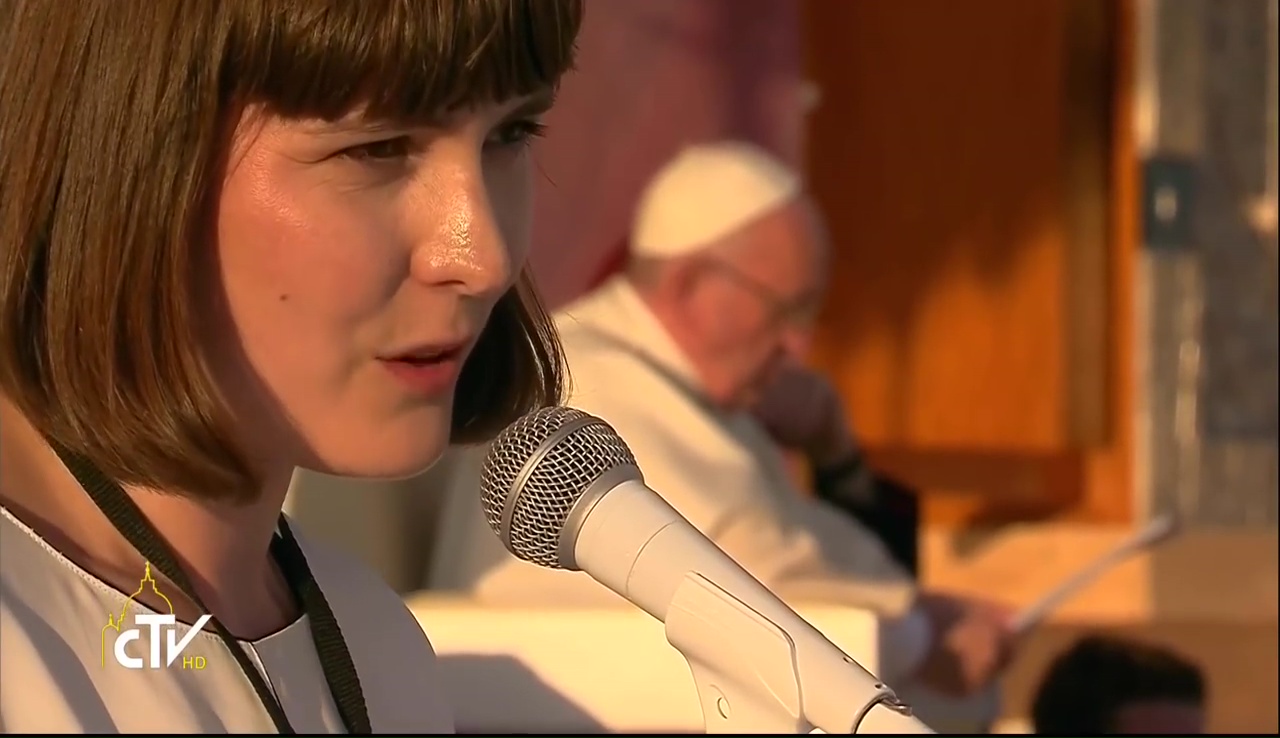 Vse je teklo gladko. A lepega dne                 sem se prebudila v stiski in pomislila,            da je vse, kar delam, zgrešeno.
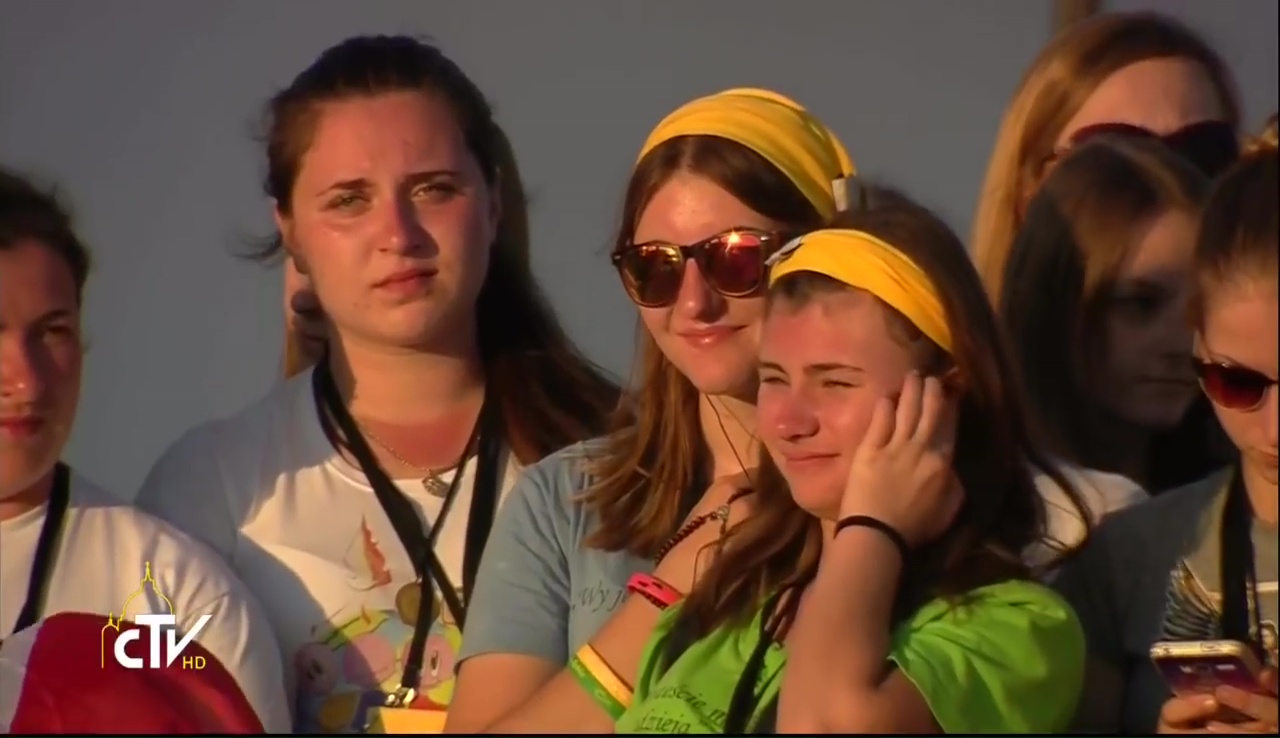 Razumela sem, da se moram spovedati. Nisem vedela, kako naj to napravim in sem na Googlu poiskala “spoved”.
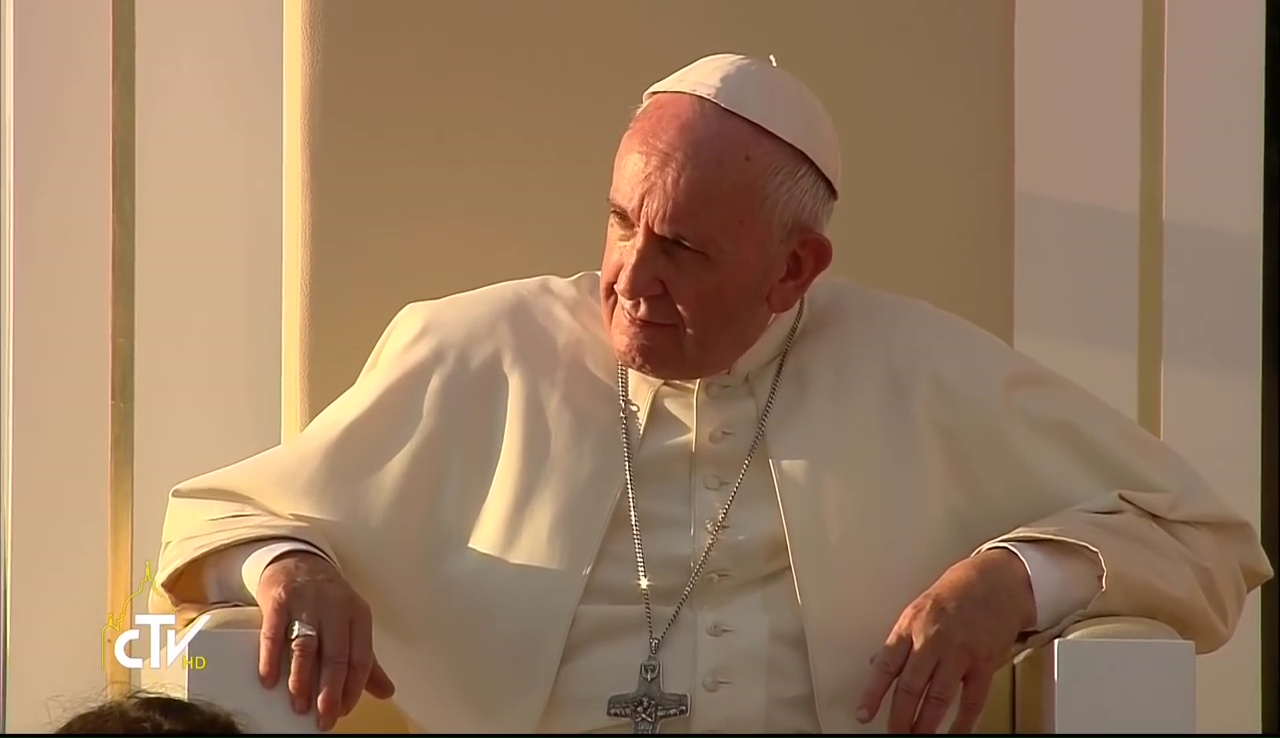 In našla: “Bog je iz ljubezni umrl za nas.” Takoj sem razumela, da je Bog umrl zame.
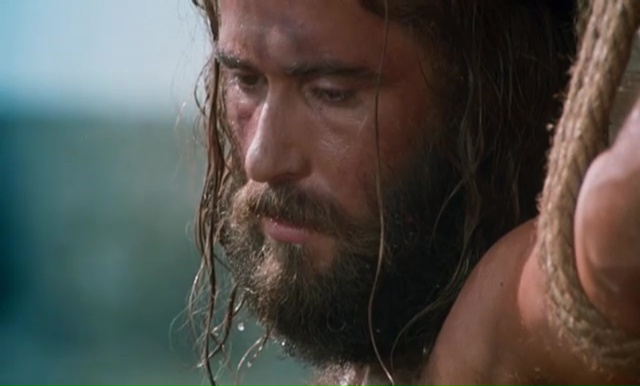 On mi hoče dati polno življenje, a jaz brezbrižno sedim v kuhinji                              in vlečem cigareto.
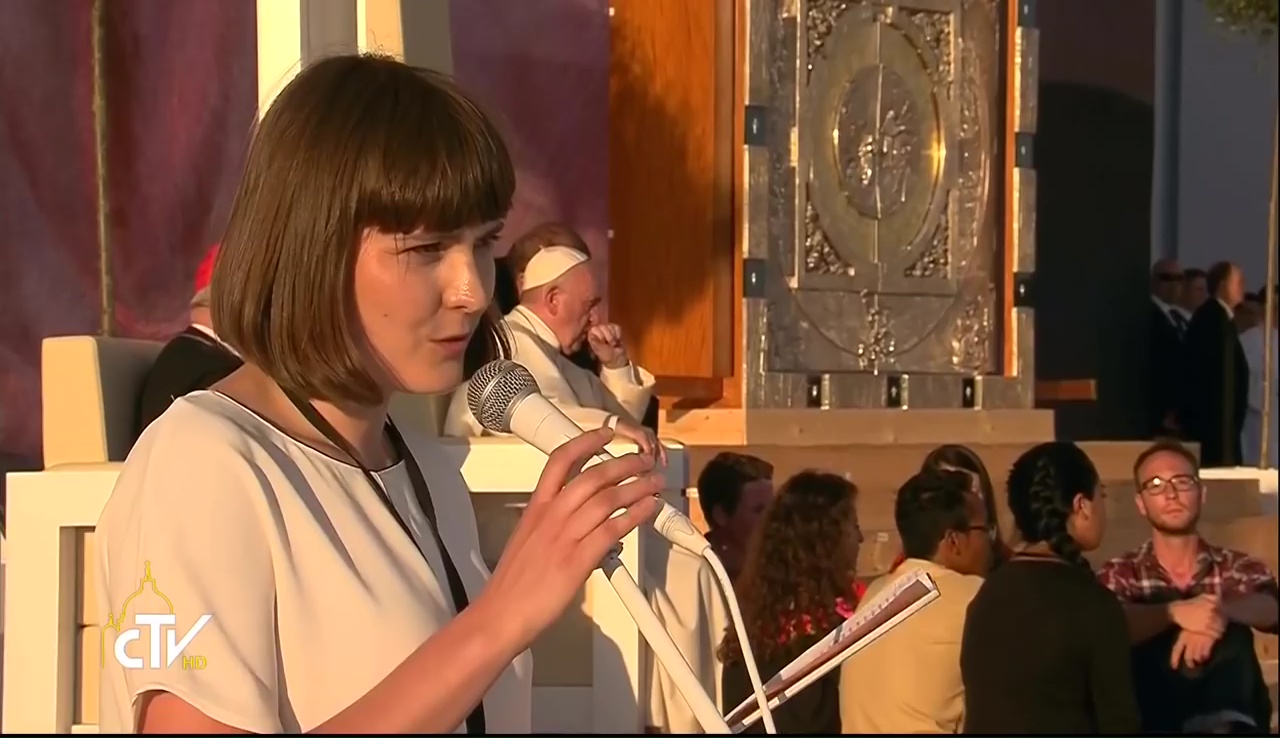 Planila sem v jok, vzela list papirja in začela pisati seznam vseh svojih grehov.
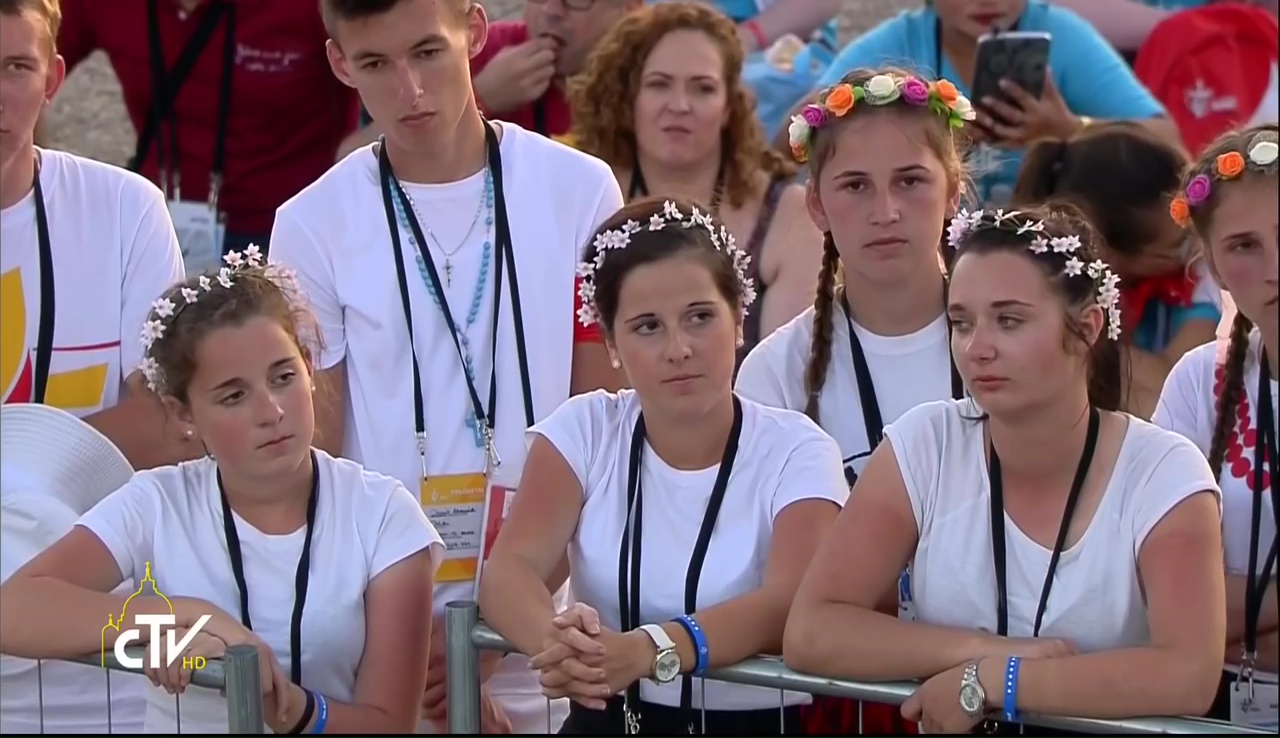 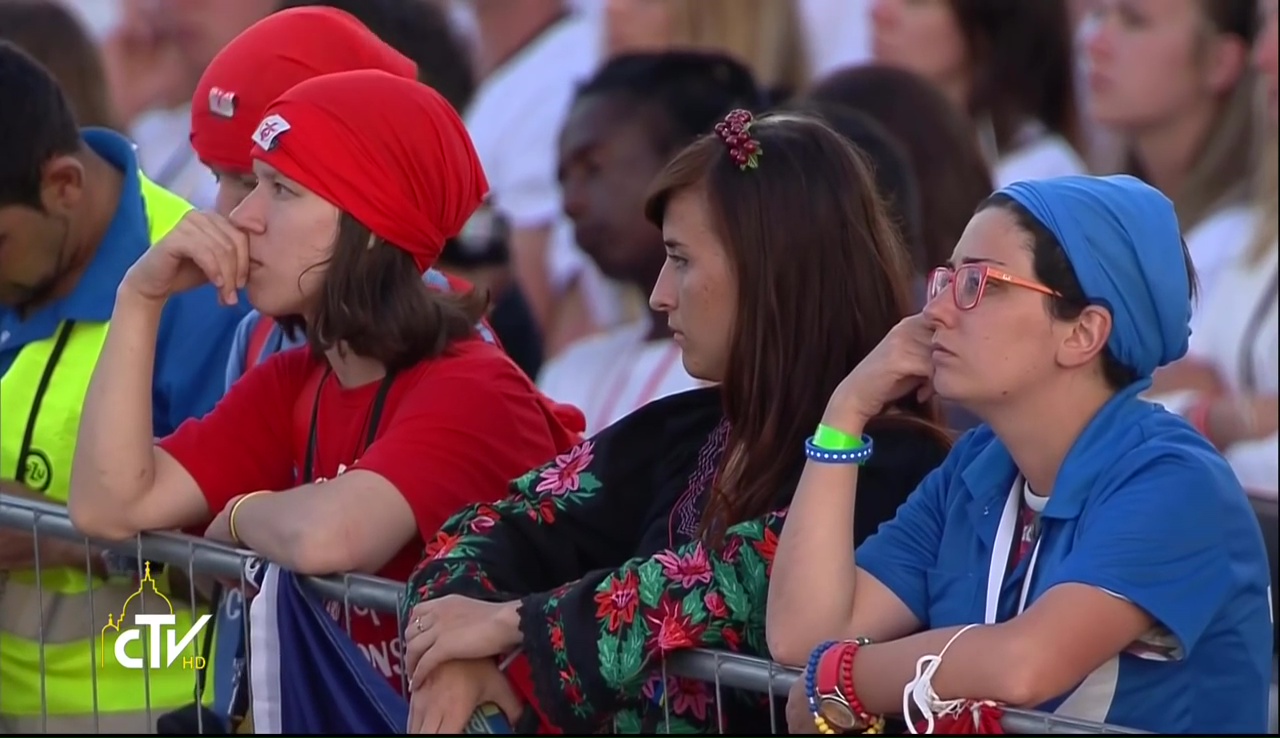 Takoj mi je bilo jasno:
Moram govoriti z duhovnikom.
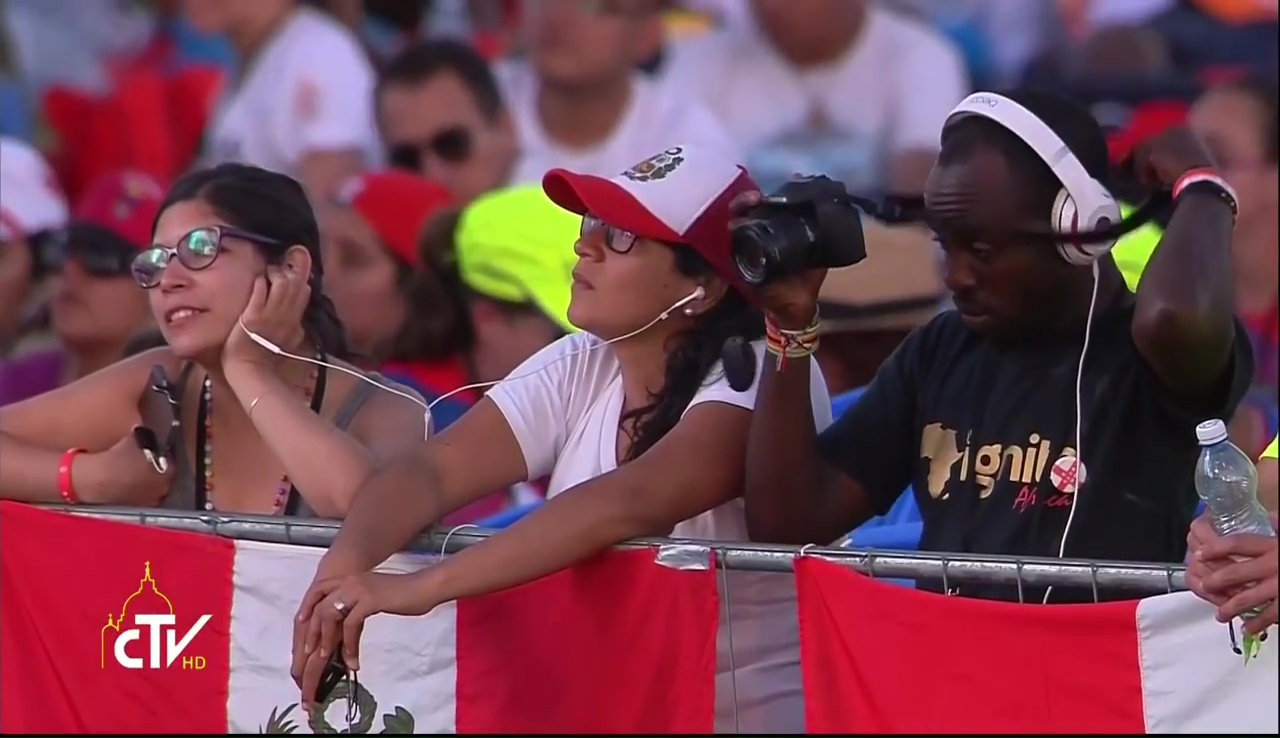 Na internetu sem prebrala, da je možnost za spoved ob 15:00 v stolnici.
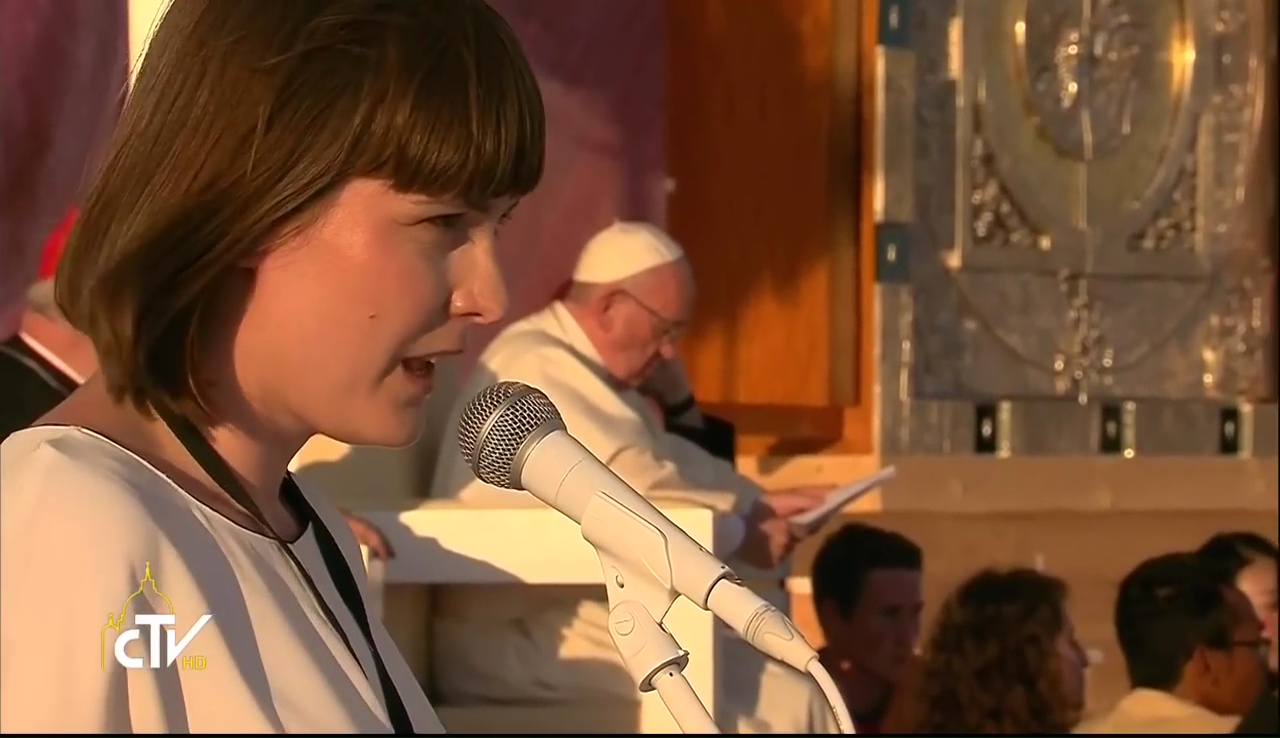 Takoj sem stekla tja v strahu, da mi bo duhovnik rekel, da so moji grehi 
preveliki in zato ne more ničesar storiti.
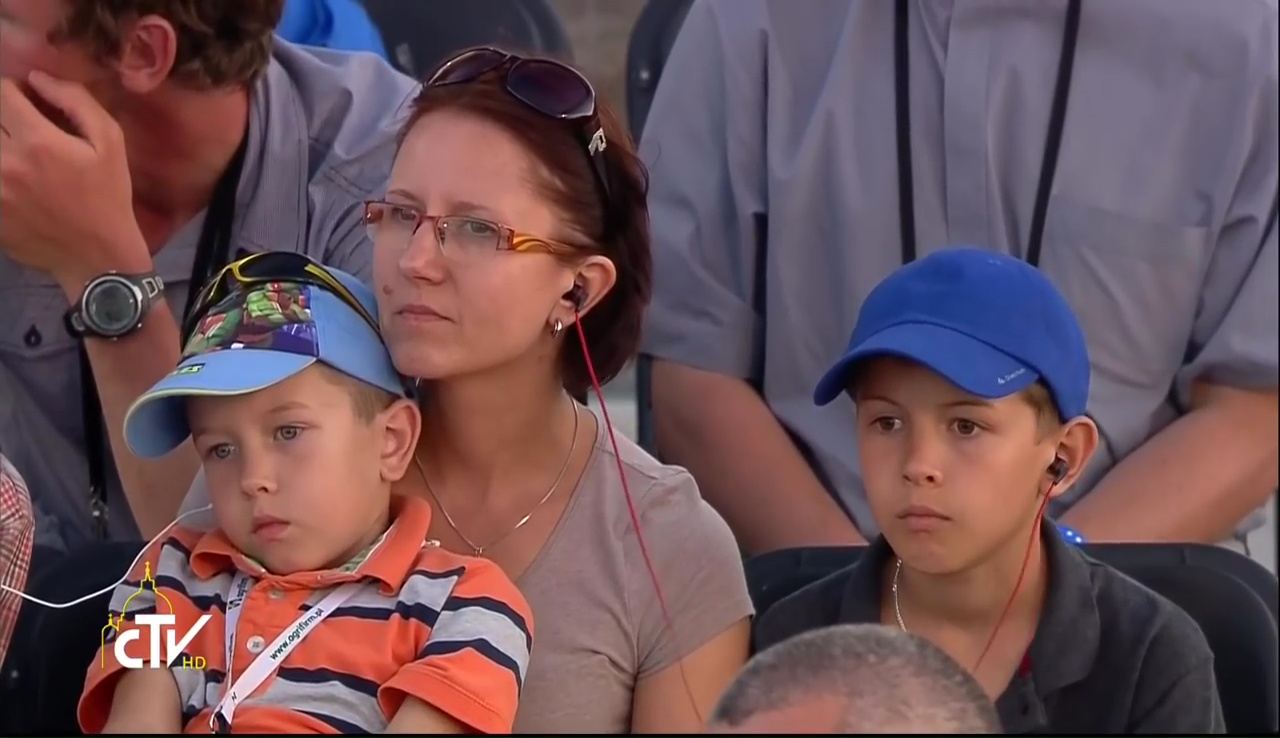 Vseeno sem se opogumila in stopila                     k spovedi. Naštela sem vse in zelo jokala. Duhovnik ni rekel ničesar.
Ko sem končala, mi je rekel: “Kako lepa spoved!”
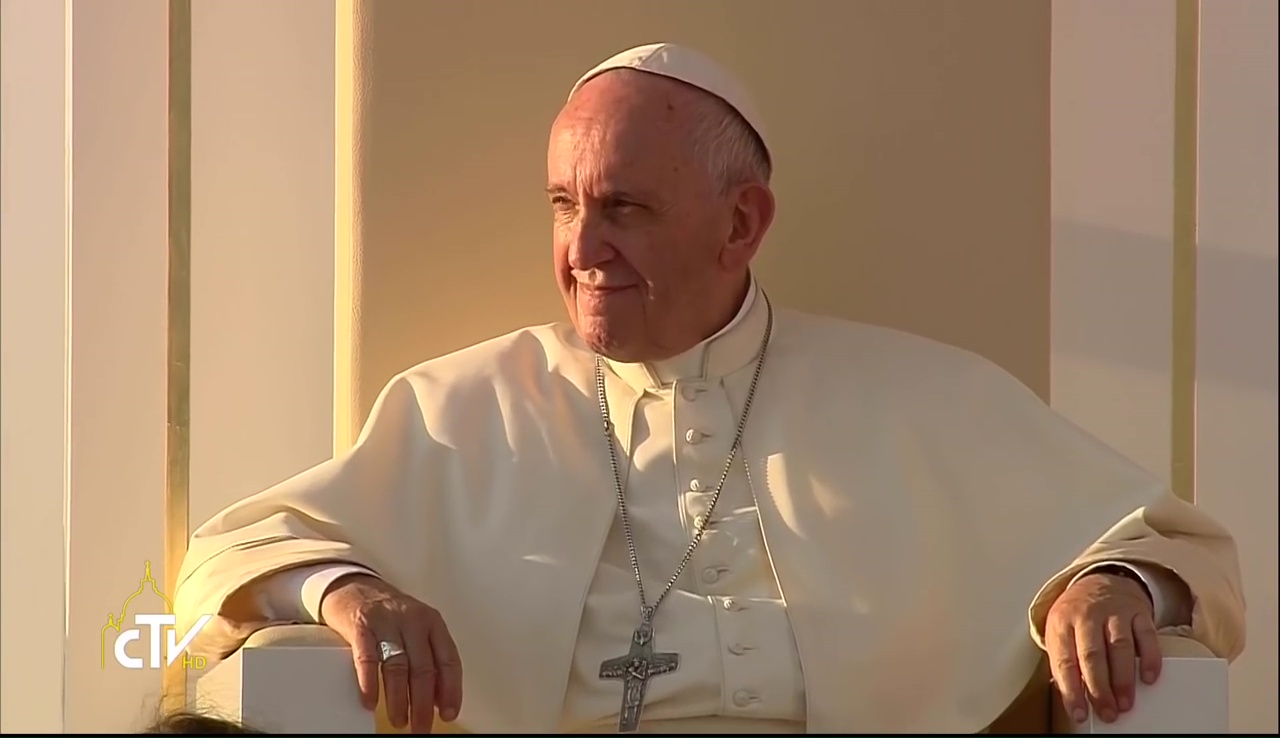 Bilo je ob 15:00 in bila jenedelja usmiljenja.
Bili smo v cerkvi, kjer je sveta Favstina molila vsak dan.
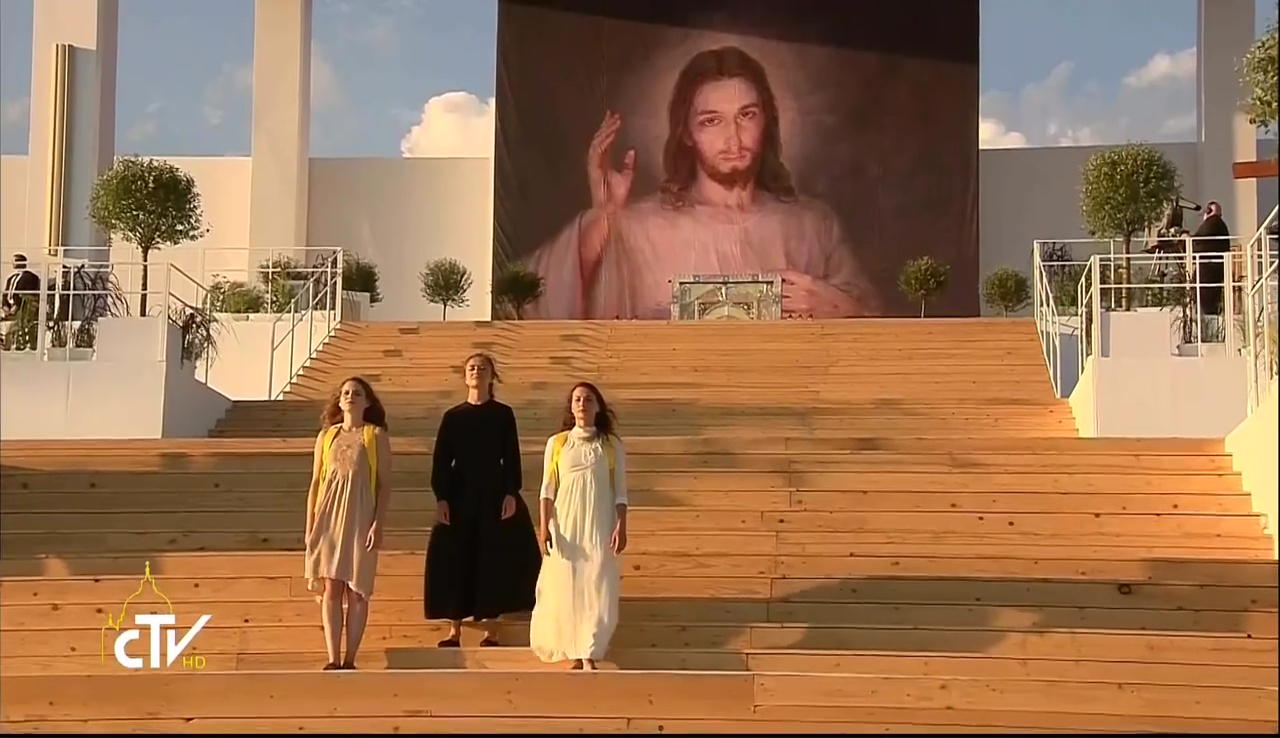 In kjer ji je Jezus rekel, da bo odpustil vse grehe brez vsake meje.
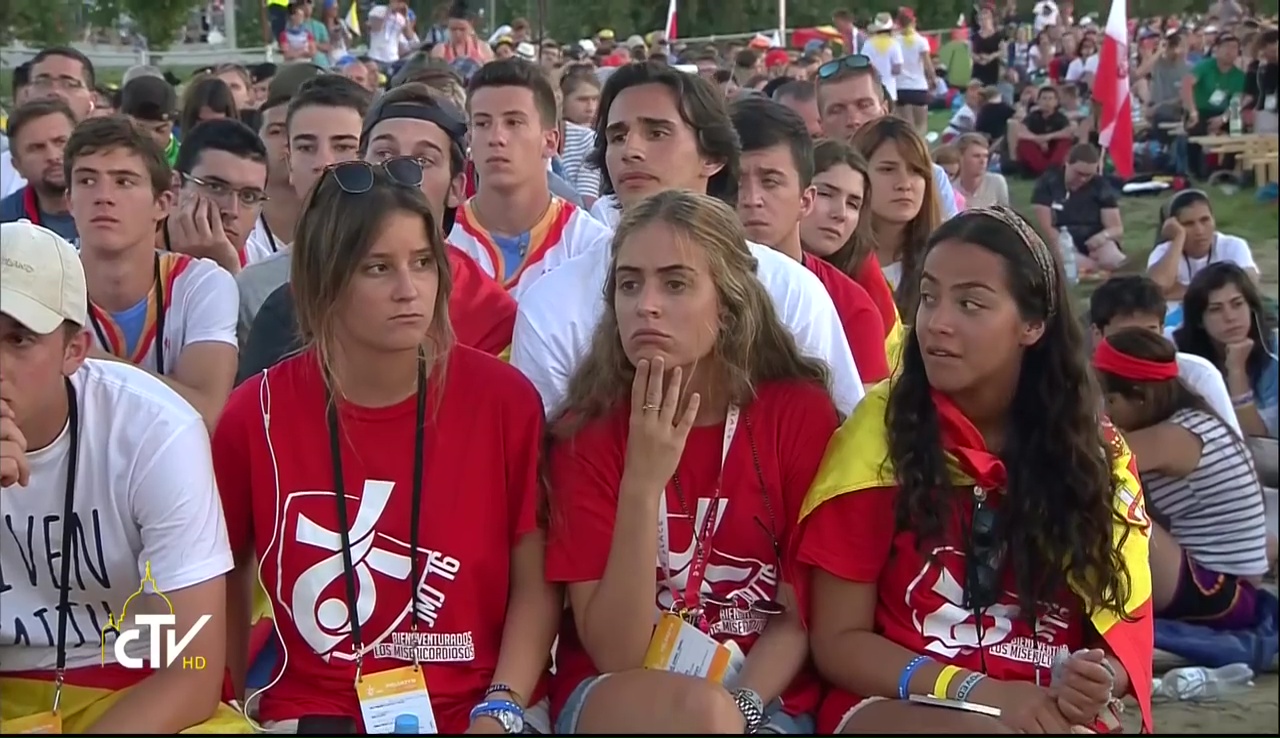 Duhovnik je rekel: “Tvoji grehi so ti odpuščeni. Ni jih več, ne misli več nanje”.
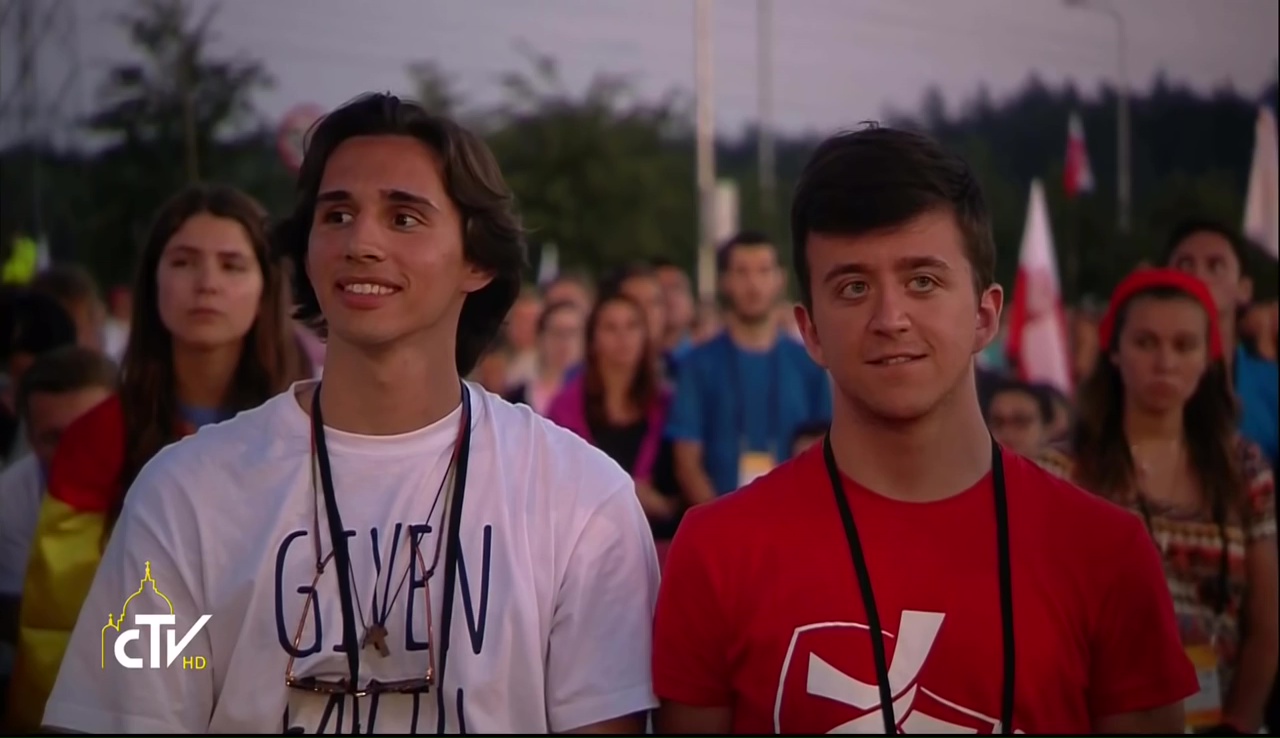 Ko sem šla k spovedi, sem bila prepričana, da sem za vedno izgubila večno življenje.
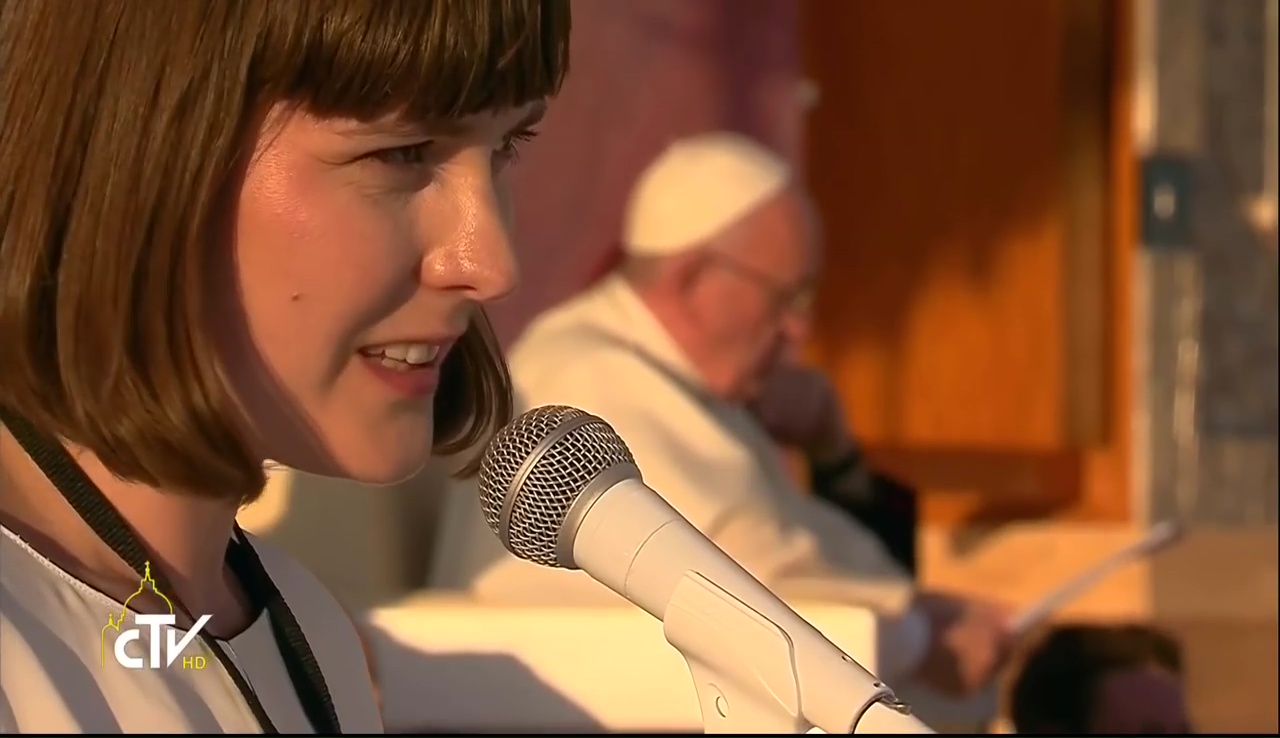 V resnici pa… je Bog od vedno čakal name. Zame je izbral prav ta dan.«
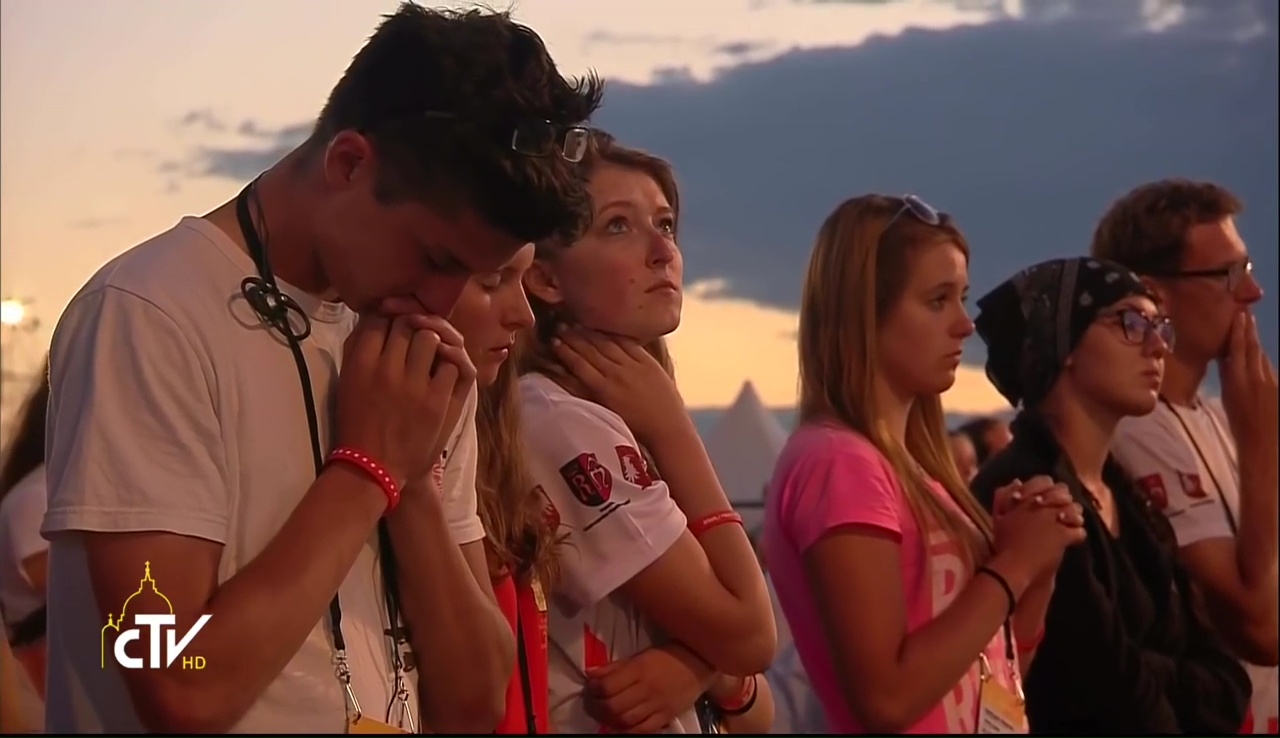 don Ferruccio /prevod bojanMNedelja Božjega Usmiljenja